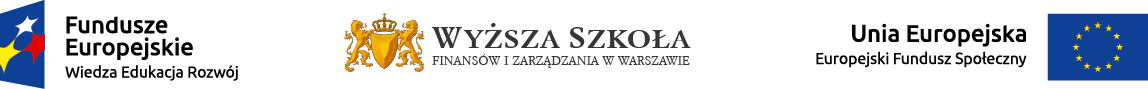 „Prawo restrukturyzacyjne” (warsztaty)
 
 
 
 
w projekcie
„Studia podyplomowe dla pracowników wymiaru sprawiedliwości – Prawo restrukturyzacyjne, upadłościowe i finansowe”
adw. Maciej Geromin – Sekcja Prawa Upadłościowego Instytutu Allerhanda w Krakowie Członek Zespołu Ministra Sprawiedliwości ds. Nowelizacji Prawa upadłościowego i naprawczego.

Telefon: 	+48 502 622 117 
E-mail: 	geromin@allerhand.pl
Wyższa Szkoła Finansów i Zarządzania w Warszawie
„Prawo restrukturyzacyjne” (warsztaty)
Kumulacja wniosków o otwarcie postępowania restrukturyzacyjnego i upadłościowego, w tym legitymacja Prokuratora na etapie postępowania w przedmiocie otwarcia postępowania restrukturyzacyjnego lub upadłościowego 
Odpowiedzialność członka zarządu za niezłożenie wniosku w terminie w kontekście przepisów k.s.h. i badanie przesłanki niewypłacalności i zagrożenia niewypłacalnością 
Legitymacja procesowa podmiotów zagranicznych do składania wniosku o otwarcie postępowania restrukturyzacyjnego i upadłościowego
Bezskuteczność czynności prawnych w postępowaniu restrukturyzacyjnym  
Pomoc publiczna w postępowaniu restrukturyzacyjnym 
„Przestępstwo restrukturyzacji” i „przestępstwo pre-packu” oraz pokrzywdzenie wierzycieli 
Varia
Projekt jest współfinansowany ze środków Unii Europejskiej w ramach Europejskiego Funduszu Społecznego
„Prawo restrukturyzacyjne” (warsztaty)
I. Kumulacja wniosków o otwarcie postępowania restrukturyzacyjnego i upadłościowego, w tym legitymacja Prokuratora na etapie postępowania w przedmiocie otwarcia postępowania restrukturyzacyjnego lub upadłościowego
Projekt jest współfinansowany ze środków Unii Europejskiej w ramach Europejskiego Funduszu Społecznego
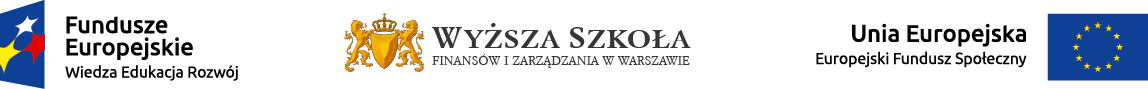 Pierwszeństwo restrukturyzacji

Art. 9a p.u.
Nie można ogłosić upadłości przedsiębiorcy w okresie od otwarcia postępowania restrukturyzacyjnego do jego zakończenia lub prawomocnego umorzenia.
Projekt jest współfinansowany ze środków Unii Europejskiej w ramach Europejskiego Funduszu Społecznego
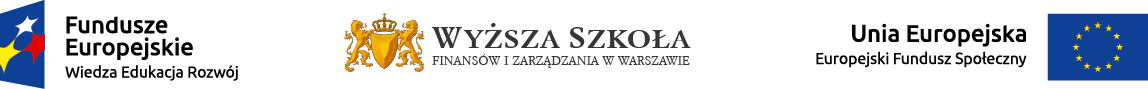 Projekt jest współfinansowany ze środków Unii Europejskiej w ramach Europejskiego Funduszu Społecznego
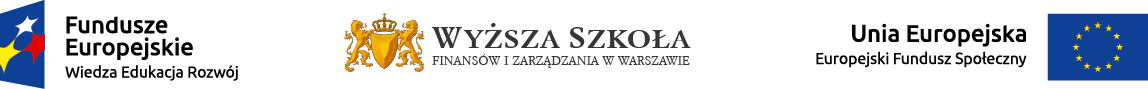 Projekt jest współfinansowany ze środków Unii Europejskiej w ramach Europejskiego Funduszu Społecznego
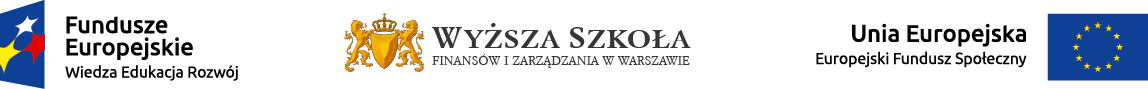 W Kodeksie postępowania cywilnego ustawodawca wprowadził pojęcie „wstrzymania rozpoznania sprawy”, „wstrzymania postępowania” lub „wstrzymania dokonania czynności” .

Zgodnie z art. 124 § 1 zd. 2 k.p.c. sąd może  wstrzymać rozpoznanie sprawy aż do prawomocnego rozstrzygnięcia wniosku o ustanowienie adwokata lub radcy prawnego, jak również środka odwoławczego od odmowy ich ustanowienia i w związku z tym nie wyznaczać rozprawy, a wyznaczoną rozprawę odwołać lub odroczyć. 
W tym przypadku uważa się, że wstrzymanie rozpoznania sprawy nie wymaga wydawania postanowienia ale polega na powstrzymywaniu się przez sąd od podejmowania jakichkolwiek czynności prowadzących do rozstrzygnięcia sprawy (T.Demendecki [w:] A. Jakubecki (red.), Kodeks postępowania cywilnego. Komentarz, 2012, komentarz do art. 124  k.p.c., LEX/el.)
Projekt jest współfinansowany ze środków Unii Europejskiej w ramach Europejskiego Funduszu Społecznego
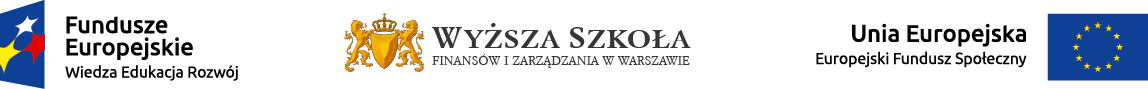 Zgodnie z art. 172 k.p.c, który reguluje kwestię wpływu wniosku o przywrócenie terminu na bieg postępowania sąd, stosownie do okoliczności, może wstrzymać postępowanie lub wykonanie orzeczenia. 

Jak się wskazuje w literaturze z treści tego przepisu wynika obowiązek sądu wydania postanowienia.  

Z kolei, zgodnie z art. 7672 § 2 k.p.c wniesienie skargi na czynności komornika nie wstrzymuje postępowania egzekucyjnego ani wykonania zaskarżonej czynności, chyba że sąd zawiesi postępowanie lub wstrzyma dokonanie czynności. Również na gruncie tego przepisu wskazuje się, że sąd wstrzymuje dokonanie czynności poprzez wydanie postanowienia.
Projekt jest współfinansowany ze środków Unii Europejskiej w ramach Europejskiego Funduszu Społecznego
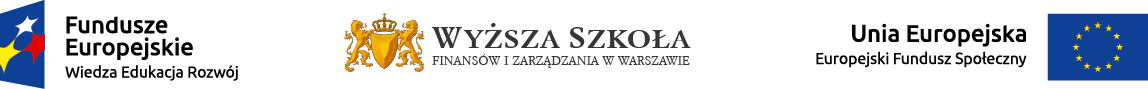 Projekt jest współfinansowany ze środków Unii Europejskiej w ramach Europejskiego Funduszu Społecznego
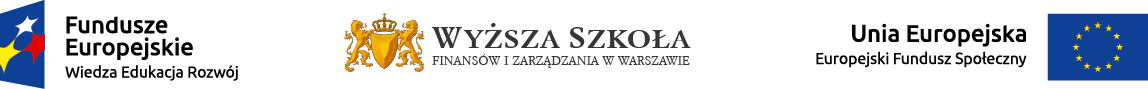 Projekt jest współfinansowany ze środków Unii Europejskiej w ramach Europejskiego Funduszu Społecznego
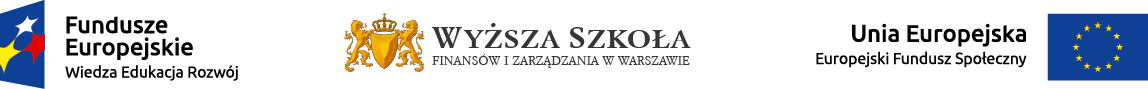 Art. 13 p.r. Jeżeli została ogłoszona upadłość dłużnika, sąd restrukturyzacyjny wstrzymuje rozpoznanie wniosku restrukturyzacyjnego do czasu uprawomocnienia się postanowienia o ogłoszeniu upadłości. 

Sąd restrukturyzacyjny odmawia zatwierdzenia układu w postępowaniu o zatwierdzenie układu albo odmawia otwarcia postępowania restrukturyzacyjnego w przypadku uprawomocnienia się postanowienia o ogłoszeniu upadłości.
Projekt jest współfinansowany ze środków Unii Europejskiej w ramach Europejskiego Funduszu Społecznego
„Prawo restrukturyzacyjne” (warsztaty)
II. Odpowiedzialność członka zarządu za niezłożenie wniosku w terminie w kontekście przepisów k.s.h. i badanie przesłanki niewypłacalności i zagrożenia niewypłacalnością
Projekt jest współfinansowany ze środków Unii Europejskiej w ramach Europejskiego Funduszu Społecznego
Niewypłacalność
Podstawy ogłoszenia upadłości:
Art. 10. p.u.n.
Upadłość ogłasza się w stosunku do dłużnika, który stał się niewypłacalny.
Niewypłacalność
Niewykonywanie wymagalnych zobowiązań pieniężnych
Art. 11. p.u.n.
1. Dłużnika uważa się za niewypłacalnego, jeżeli nie wykonuje swoich wymagalnych zobowiązań pieniężnych.
„Pojęcie stanu niewypłacalności zostało zdefiniowane w art. 11 ustawy. Zgodnie z brzmieniem ust. 1 tego przepisu dłużnik jest niewypłacalny, jeżeli nie wykonuje swoich wymagalnych zobowiązań pieniężnych. W świetle tej definicji każdorazowo brak realizacji zobowiązania w wymaganym terminie będzie skutkował uznaniem, iż w przypadku dłużnika zachodzi stan jego niewypłacalności. Nie ma tutaj znaczenia, z jakiego powodu nie wypełnia on swoich wymagalnych zobowiązań, jaki jest okres tego opóźnienia, ani też, jaka jest wysokość długu w porównaniu do stanu jego aktywów. Nie ma również znaczenia, czy są to zobowiązania publicznoprawne, czy cywilnoprawne oraz to, czy są one stwierdzone tytułem egzekucyjnym, czy wykonawczym.” 
- Wyrok Sądu Apelacyjnego we Wrocławiu z dnia 14 lutego 2013 r., sygn. akt I ACa 24/13, Lex nr 1313462
Niewypłacalność
Niewypłacalność
Art. 11. p.u.n.
Dłużnika uważa się za niewypłacalnego, jeżeli nie wykonuje swoich wymagalnych zobowiązań pieniężnych.
„Krótkotrwałe wstrzymanie płacenia długów wskutek przejściowych trudności nie jest podstawą ogłoszenia upadłości, gdyż o niewypłacalności w rozumieniu art. 11 ust. 1 p.u.n. można mówić dopiero wtedy, gdy dłużnik z braku środków przez dłuższy czas nie wykonuje przeważającej części swoich zobowiązań.” 
Wyrok Sądu Najwyższego z dnia 19 stycznia 2011 r., sygn. akt V CSK 211/10, Lex nr 738136.
„W szczególności nie ma miejsca zaprzestanie płacenia długów, uzasadniające uznanie przedsiębiorcy za upadłego, gdy przedsiębiorca nie płaci długów, ponieważ uznaje je za nienależne (należności sporne). Jednakże gdy liczne długi skarżącego są stwierdzone tytułami wykonawczymi i egzekucja prowadzona z majątku skarżącego nie prowadzi do ich zaspokojenia, jego stanowisko, kwestionujące istnienie długów, jest bez znaczenia dla oceny, czy w tej sytuacji zachodzi zaprzestanie płacenia długów, uzasadniające uznanie dłużnika za upadłego.” 
- Wyrok Sądu Najwyższego z dnia 3 marca 2004 r., sygn. akt II CK 360/02, Lex nr 283324.
Niewypłacalność od 1 stycznia 2016 r.
Niewypłacalność
Od 1 stycznia 2016 r.
Art. 11 p.u.n.
1.  Dłużnik jest niewypłacalny, jeżeli utracił zdolność do wykonywania swoich wymagalnych zobowiązań pieniężnych.
1a. Domniemywa się, że dłużnik utracił zdolność do wykonywania swoich wymagalnych zobowiązań pieniężnych, jeżeli opóźnienie w wykonaniu zobowiązań pieniężnych przekracza trzy miesiące.
2. Dłużnik będący osobą prawną albo jednostką organizacyjną nieposiadającą osobowości prawnej, której odrębna ustawa przyznaje zdolność prawną, jest niewypłacalny także wtedy, gdy jego zobowiązania pieniężne przekraczają wartość jego majątku, a stan ten utrzymuje się przez okres przekraczający dwadzieścia cztery miesiące.
3. Do majątku, o którym mowa w ust. 2, nie wlicza się składników niewchodzących w skład masy upadłości.
4. Do zobowiązań pieniężnych, o których mowa w ust. 2, nie wlicza się zobowiązań przyszłych, w tym zobowiązań pod warunkiem zawieszającym oraz zobowiązań wobec wspólnika albo akcjonariusza z tytułu pożyczki lub innej czynności prawnej o podobnych skutkach, o których mowa w art. 342 ust. 1 pkt 4.
5. Domniemywa się, że zobowiązania pieniężne dłużnika przekraczają wartość jego majątku, jeżeli zgodnie z bilansem jego zobowiązania, z wyłączeniem rezerw na zobowiązania oraz zobowiązań wobec jednostek powiązanych, przekraczają wartość jego aktywów, a stan ten utrzymuje się przez okres przekraczający dwadzieścia cztery miesiące.
6. Sąd może oddalić wniosek o ogłoszenie upadłości, jeżeli nie ma zagrożenia utraty przez dłużnika zdolności do wykonywania jego wymagalnych zobowiązań pieniężnych w niedługim czasie.
7. Przepisy ust. 2–6 nie mają zastosowania do spółek osobowych określonych w ustawie z dnia 15 września 2000 r. − Kodeks spółek handlowych (Dz. U. z 2013 r. poz. 1030, z późn. zm.[28])), zwanej dalej „Kodeksem spółek handlowych”, w których co najmniej jednym wspólnikiem odpowiadającym za zobowiązania spółki bez ograniczenia całym swoim majątkiem jest osoba fizyczna.
Niewypłacalność od 1 stycznia 2016 r.
Rekomendacje Zespołu ds. nowelizacji prawa upadłościowego i naprawczego s. 39 i 40
Ze względu na brak możliwości określenia „prostego” (narzędziowego) ekonomicznego kryterium niewypłacalności przez nauki ekonomiczne Zespół wskazuje, że możliwe jest wskazanie szeregu przykładowych mierników zdolności finansowej (np. poprzez wskazanie mierników ekonomicznych, które często świadczą o braku zdolności finansowej podmiotu). (…) Lista ta ma charakter narzędziowy, to znaczy powinna ułatwić podmiotom gospodarczym stwierdzenie, czy w danym momencie nastąpił stan niewypłacalności: 
Kluczowe wskaźniki finansowe w co najmniej dwóch z obszarów płynności finansowej, zadłużenia, rentowności są istotnie niekorzystne w porównaniu do analogicznych wskaźników dla większości konkurentów dłużnika prowadzących tę samą lub podobną działalność, co faktycznie wykonywana przez dłużnika w okresie ostatnich 24 miesięcy.
Wycofanie lub udokumentowany zamiar wycofania istotnego finansowania dłużnika przez wierzycieli w okresie ostatnich 12 miesięcy.
Odejście kluczowego personelu kierowniczego i brak następców w okresie ostatnich 12 miesięcy.
Utrata przez dłużnika rynku zbytu, praw majątkowych lub głównego dostawcy, podstawowych dla jego faktycznie wykonywanej działalności w okresie ostatnich 12 miesięcy.
Toczące się w stosunku do dłużnika postępowanie sądowe lub administracyjne, które w przypadku uprawdopodobnionego niekorzystnego rozstrzygnięcia spowoduje powstanie zobowiązań, których dłużnik nie będzie wstanie uregulować.
Brak regulowania wynagrodzeń pracowników lub składek na ubezpieczenia społeczne przez dłużnika w okresie ostatnich 12 miesięcy.
Stan środków pieniężnych i ich ekwiwalentów wykazuje systematyczny spadek przez co najmniej ostatnie 24 miesiące oraz jest niski w porównaniu do stanu wykazywanego przez konkurentów dłużnika prowadzących tę samą lub podobną działalność, co faktycznie wykonywana przez dłużnika. 
Utrzymywanie się straty podatkowej w rozumieniu Ustawy o podatku dochodowym od osób prawnych lub Ustawy o podatku dochodowym od osób fizycznych przez co najmniej ostatnie 24 miesiące.
Nastąpiła istotna utrata wartości majątku dłużnika w okresie ostatnich 12 miesięcy.
Zobowiązania i rezerwy na zobowiązania przekraczają wartość aktywów, przy czym zobowiązania, rezerwy na zobowiązania i aktywa są rozumiane tak jak w Ustawie o rachunkowości.
Subsydiarna odpowiedzialność członków zarządów po 1 stycznia 2016 r.
Art. 21 PrU
1. Dłużnik jest obowiązany, nie później niż trzydziestu dni od dnia, w którym wystąpiła podstawa do ogłoszenia upadłości, zgłosić w sądzie wniosek o ogłoszenie upadłości.
2. Jeżeli dłużnikiem jest osoba prawna albo inna jednostka organizacyjna nieposiadająca osobowości prawnej, której odrębna ustawa przyznaje zdolność prawną, obowiązek, o którym mowa w ust. 1, spoczywa na każdym, kto na podstawie ustawy, umowy spółki lub statutu ma prawo do prowadzenia spraw dłużnika i do jego reprezentowania, samodzielnie lub łącznie z innymi osobami.
3. Osoby, o których mowa w ust. 1 i 2, ponoszą odpowiedzialność za szkodę wyrządzoną wskutek niezłożenia wniosku w terminie określonym w ust. 1, chyba że nie ponoszą winy. Osoby te mogą uwolnić się od odpowiedzialności, w szczególności jeżeli wykażą, że w terminie określonym w ust. 1 otwarto postępowanie restrukturyzacyjne albo zatwierdzono układ w postępowaniu o zatwierdzenie układu.
3a. W przypadku dochodzenia odszkodowania przez wierzyciela niewypłacalnego dłużnika domniemywa się, że szkoda, o której mowa w ust. 3, obejmuje wysokość niezaspokojonej wierzytelności tego wierzyciela wobec dłużnika.
5. Osoby, o których mowa w ust. 1 i 2, nie ponoszą odpowiedzialności za niezłożenie wniosku o ogłoszenie upadłości w czasie, gdy prowadzona jest egzekucja przez zarząd przymusowy albo przez sprzedaż przedsiębiorstwa, na podstawie przepisów Kodeksu postępowania cywilnego, jeżeli obowiązek złożenia wniosku o ogłoszenie upadłości powstał w czasie prowadzenia egzekucji.
Subsydiarna odpowiedzialność członków zarządów po 1 stycznia 2016 r.
?
Dłużnik udowadnia, że jest niewypłacalny
Dłużni udowadniadłużnik, że jest wypłacalny
Wniosek zarządu
Udowadnia wierzyciel
Subsydiarna odpowiedzialność członków zarządów po 1 stycznia 2016 r.
Art. 25a Ustawy o KRS
1. Sąd rejestrowy wszczyna z urzędu postępowanie o rozwiązanie podmiotu wpisanego do Rejestru bez przeprowadzania postępowania likwidacyjnego, w przypadku gdy:
1)  oddalając wniosek o ogłoszenie upadłości lub umarzając postępowanie upadłościowe, sąd upadłościowy stwierdzi, że zgromadzony w sprawie materiał daje podstawę do rozwiązania bez przeprowadzania postępowania likwidacyjnego;
2)  oddalono wniosek o ogłoszenie upadłości lub umorzono postępowanie upadłościowe z tego powodu, że majątek niewypłacalnego dłużnika nie wystarcza na zaspokojenie kosztów postępowania;

Art. 13 PrU
2a. Oddalając wniosek o ogłoszenie upadłości, sąd ustala, czy materiał zgromadzony w sprawie daje podstawę do rozwiązania podmiotu wpisanego do Krajowego Rejestru Sądowego bez przeprowadzania postępowania likwidacyjnego.
Subsydiarna odpowiedzialność członków zarządów po 1 stycznia 2016 r.
Art. 299 KSH
§ 1. Jeżeli egzekucja przeciwko spółce okaże się bezskuteczna, członkowie zarządu odpowiadają solidarnie za jej zobowiązania.
§ 2. Członek zarządu może się uwolnić od odpowiedzialności, o której mowa w § 1, jeżeli wykaże, że we właściwym czasie zgłoszono wniosek o ogłoszenie upadłości lub w tym samym czasie wydano postanowienie o otwarciu postępowania restrukturyzacyjnego albo o zatwierdzeniu układu w postępowaniu w przedmiocie zatwierdzenia układu, albo że niezgłoszenie wniosku o ogłoszenie upadłości nastąpiło nie z jego winy, albo że pomimo niezgłoszenia wniosku o ogłoszenie upadłości oraz niewydania postanowienia o otwarciu postępowania restrukturyzacyjnego albo niezatwierdzenia układu w postępowaniu w przedmiocie zatwierdzenia układu wierzyciel nie poniósł szkody.
§ 3. Przepisy § 1 i § 2 nie naruszają przepisów ustanawiających dalej idącą odpowiedzialność członków zarządu.
§ 4. Osoby, o których mowa w § 1, nie ponoszą odpowiedzialności za niezłożenie wniosku o ogłoszenie upadłości w czasie, gdy prowadzona jest egzekucja przez zarząd przymusowy albo przez sprzedaż przedsiębiorstwa, na podstawie przepisów Kodeksu postępowania cywilnego, jeżeli obowiązek złożenia wniosku o ogłoszenie upadłości powstał w czasie prowadzenia egzekucji.
Subsydiarna odpowiedzialność członków zarządów po 1 stycznia 2016 r.
Art. 116 Ordynacja podatkowa
§ 1. Za zaległości podatkowe spółki z ograniczoną odpowiedzialnością, spółki z ograniczoną odpowiedzialnością w organizacji, spółki akcyjnej lub spółki akcyjnej w organizacji odpowiadają solidarnie całym swoim majątkiem członkowie jej zarządu, jeżeli egzekucja z majątku spółki okazała się w całości lub w części bezskuteczna, a członek zarządu:
1) nie wykazał, że:
a) we właściwym czasie zgłoszono wniosek o ogłoszenie upadłości lub w tym czasie zostało otwarte postępowanie restrukturyzacyjne w rozumieniu ustawy z dnia 15 maja 2015 r. - Prawo restrukturyzacyjne (Dz. U. poz. 978) albo zatwierdzono układ w postępowaniu o zatwierdzenie układu, o którym mowa w ustawie z dnia 15 maja 2015 r. - Prawo restrukturyzacyjne, albo
b) niezgłoszenie wniosku o ogłoszenie upadłości nastąpiło bez jego winy;
2) nie wskazuje mienia spółki, z którego egzekucja umożliwi zaspokojenie zaległości podatkowych spółki w znacznej części.
§ 1a. Jeżeli obowiązek zgłoszenia wniosku o ogłoszenie upadłości powstał i istniał wyłącznie w czasie, gdy prowadzona była egzekucja przez zarząd przymusowy albo przez sprzedaż przedsiębiorstwa na podstawie przepisów Kodeksu postępowania cywilnego, uznaje się, że niezgłoszenie wniosku o ogłoszenie upadłości nastąpiło bez winy członka zarządu, o którym mowa w § 1.
Upadłość konsumencka - badanie moralności płatniczej Dłużnika
Art. 4914 PrU
1. Sąd oddala wniosek o ogłoszenie upadłości, jeżeli dłużnik doprowadził do swojej niewypłacalności lub istotnie zwiększył jej stopień umyślnie lub wskutek rażącego niedbalstwa.
2. Sąd oddala wniosek o ogłoszenie upadłości, jeżeli w okresie dziesięciu lat przed dniem zgłoszenia wniosku:
3) dłużnik, mając taki obowiązek, wbrew przepisom ustawy nie zgłosił w terminie wniosku o ogłoszenie upadłości,
– chyba że przeprowadzenie postępowania jest uzasadnione względami słuszności lub względami humanitarnymi.
„Prawo restrukturyzacyjne” (warsztaty)
III. Legitymacja procesowa podmiotów zagranicznych do składania wniosku o otwarcie postępowania restrukturyzacyjnego i upadłościowego
Projekt jest współfinansowany ze środków Unii Europejskiej w ramach Europejskiego Funduszu Społecznego
„Prawo restrukturyzacyjne” (warsztaty)
Artykuł  53 
Uznawanie orzeczeń w sprawach nie nadających się do wykonania

1. Prawomocne orzeczenia w sprawach cywilnych, rodzinnych i pracowniczych, nie nadające się do wykonania, wydane przez sądy jednej Umawiającej się Strony, podlegają uznaniu na terytorium drugiej Umawiającej się Strony bez przeprowadzania postępowania o uznanie, jeżeli sądy drugiej Umawiającej się Strony nie wydały wcześniej prawomocnego orzeczenia w tej samej sprawie, ani też nie były wyłącznie właściwe na podstawie niniejszej umowy, a w razie braku takiego uregulowania w umowie - na podstawie prawa wewnętrznego tej Umawiającej się Strony.
Projekt jest współfinansowany ze środków Unii Europejskiej w ramach Europejskiego Funduszu Społecznego
„Prawo restrukturyzacyjne” (warsztaty)
IV. Bezskuteczność czynności prawnych w postępowaniu restrukturyzacyjnym
Projekt jest współfinansowany ze środków Unii Europejskiej w ramach Europejskiego Funduszu Społecznego
„Prawo restrukturyzacyjne” (warsztaty)
V. Pomoc publiczna w postępowaniu restrukturyzacyjnym
Projekt jest współfinansowany ze środków Unii Europejskiej w ramach Europejskiego Funduszu Społecznego
Pomoc publiczna w postępowaniach restrukturyzacyjnych
Zasada:

Art. 107 ust. 1 TFUE
1. Z zastrzeżeniem innych postanowień przewidzianych w Traktatach, wszelka pomoc przyznawana przez Państwo Członkowskie lub przy użyciu zasobów państwowych w jakiejkolwiek formie, która zakłóca lub grozi zakłóceniem konkurencji poprzez sprzyjanie niektórym przedsiębiorstwom lub produkcji niektórych towarów, jest niezgodna z rynkiem wewnętrznym w zakresie, w jakim wpływa na wymianę handlową między Państwami Członkowskimi.
Pomoc publiczna w postępowaniach restrukturyzacyjnych
Cel:
Ograniczenie wypływu Państw Członkowskich UE na własne gospodarki, w sposób zagrażający wspólnotowej konkurencji.
Sposób regulacji – zasady prawa subwencyjnego:
Ustawodawca unijny reguluje:
zasadą jest, że pomoc publiczna jest niedozwolona;
pomoc państwa udzielana swojej gospodarce nie musi być uznana za pomoc publiczną – nie każda pomoc jest pomocą publiczną;
pomoc publiczna udzielona na pomijalnym poziomie (de minimis) nie jest niedozwolona;
pomoc publiczna udzielana przez państwo może być udzielona, jeśli UE się na to zgodzi – notyfikacja do Komisji;
za nieprzestrzeganie tych zasad państwu może grozić kara finansowa, zaś podmiotowi, który te środki otrzymał kara w postaci obowiązku zwrotu środków.
Pomoc publiczna w postępowaniach restrukturyzacyjnych
Zgodnie z prawem UE występuje:

pomoc Państwa Członkowskiego, która nie jest pomocą publiczną;

pomoc publiczna udziela przez Państwa Członkowskie, która z uwagi na próg bagatelności, nie wymaga jakichkolwiek działań w stosunku do UE za wyjątkiem badania przez państwo spełnienia progów de minimis;

pomoc publiczna, która wymaga notyfikacji do Komisji Europejskiej.
Pomoc publiczna w postępowaniach restrukturyzacyjnych
Zgodnie z prawem krajowym:

Art. 1 ustawy z dnia 30 kwietnia 2004 r. o postępowaniu w sprawach dotyczących pomocy publicznej  
Ustawa określa zasady postępowania w sprawach dotyczących pomocy państwa spełniającej przesłanki określone w art. 87 ust. 1 Traktatu ustanawiającego Wspólnotę Europejską [obecnie art. 107 ust. 1 TFUE – MG] , zwanej dalej "pomocą publiczną", w tym:
postępowanie w sprawie przygotowania do notyfikacji projektów programów pomocowych, projektów pomocy indywidualnej oraz projektów pomocy indywidualnej na restrukturyzację;
zasady współpracy Prezesa Urzędu Ochrony Konkurencji i Konsumentów, zwanego dalej "Prezesem Urzędu", oraz ministra właściwego do spraw rolnictwa z podmiotami opracowującymi programy pomocowe, podmiotami udzielającymi pomocy, podmiotami ubiegającymi się o pomoc oraz beneficjentami pomocy, w zakresie pomocy publicznej;
zasady reprezentowania Rzeczypospolitej Polskiej przed Trybunałem Sprawiedliwości i Sądem Pierwszej Instancji w sprawach z zakresu pomocy publicznej;
zasady i tryb zwrotu pomocy publicznej;
zasady monitorowania pomocy publicznej.
Pomoc publiczna w postępowaniach restrukturyzacyjnych
Krok I:

Art. 140 PrRest
1. Jeżeli w postępowaniu restrukturyzacyjnym może dojść do udzielenia przedsiębiorcy przez państwo lub przy użyciu zasobów państwowych wsparcia w jakiejkolwiek formie, w szczególności (a.) przez zmniejszenie, w drodze układu, wysokości zobowiązań, (b.) rozłożenie spłaty na raty, (c.) odroczenie terminu wykonania zobowiązań lub (d.) zawieszenie, z mocy prawa lub na podstawie postanowienia sądu lub sędziego-komisarza, postępowań egzekucyjnych prowadzonych w celu dochodzenia wierzytelności, (e.) udzielenie pożyczek, kredytów, poręczeń lub gwarancji, plan restrukturyzacyjny dodatkowo zawiera:
1)  test prywatnego wierzyciela lub test prywatnego inwestora, stanowiący ocenę, czy wsparcie udzielone w postępowaniu restrukturyzacyjnym i w trakcie wykonywania układu będzie stanowiło pomoc publiczną;
2) ocenę, dokonaną na podstawie informacji przedstawionych przez podmiot ubiegający się o pomoc de minimis lub pomoc de minimis w rolnictwie lub rybołówstwie, czy wsparcie udzielone w postępowaniu restrukturyzacyjnym i w trakcie wykonywania układu spełnia kryteria uznania go za pomoc de minimis lub pomoc de minimis w rolnictwie lub rybołówstwie wraz z uzasadnieniem.
Pomoc publiczna w postępowaniach restrukturyzacyjnych
Test prywatnego wierzyciela:

Art. 140 ust. 2 i 3 PrRest: 
2. Przez test prywatnego wierzyciela należy rozumieć ocenę działań wierzyciela publicznego planowanych w postępowaniu restrukturyzacyjnym i w trakcie oraz w ramach wykonywania układu dokonywaną w celu stwierdzenia, czy wierzyciel publiczny zachowuje się w danym przypadku jak prywatny wierzyciel, działający w normalnych warunkach rynkowych, w szczególności czy prywatny wierzyciel zaakceptowałby przewidziane w propozycjach układowych warunki spłaty zobowiązań.
3. Test prywatnego wierzyciela zawiera:
1) informację o przewidywanym stopniu zaspokojenia poszczególnych wierzycieli publicznoprawnych w ramach wykonania układu, która zawiera następujące dane, będące podstawą oceny, o której mowa w ust. 2:
a) wysokość objętych układem zobowiązań dłużnika wobec poszczególnych wierzycieli publicznoprawnych,
b)  treść propozycji układowych wobec poszczególnych wierzycieli publicznoprawnych;
2) informację o przewidywanym stopniu zaspokojenia poszczególnych wierzycieli publicznoprawnych w postępowaniu upadłościowym, które byłoby prowadzone wobec dłużnika, zawierającą następujące dane, będące podstawą oceny, o której mowa w ust. 2:
a)  wartość majątku dłużnika ze wskazaniem obciążeń,
b)  przewidywaną wysokość kosztów postępowania upadłościowego,
c)  kategorię, w której byliby zaspokajani poszczególni wierzyciele publicznoprawni w postępowaniu upadłościowym;
3) ocenę, czy wierzytelności wierzyciela publicznoprawnego będą zaspokojone w większym stopniu w przypadku zawarcia i wykonania układu, czy w postępowaniu upadłościowym.
Pomoc publiczna w postępowaniach restrukturyzacyjnych
Test prywatnego inwestora:

Art. 140 ust. 4 PrRest: 
4. Przez test prywatnego inwestora należy rozumieć ocenę działań podejmowanych przez podmiot finansujący, dokonywaną w celu stwierdzenia, czy wsparcie nie stanowi pomocy publicznej. Wsparcie nie stanowi pomocy publicznej w przypadku, gdy jest dokonywane na warunkach akceptowalnych również dla inwestora prywatnego.
5. Test prywatnego inwestora zawiera w szczególności informacje o:
1)   przewidywanym poziomie zwrotu z zaangażowanego kapitału;
2)   średnim poziomie zwrotu z zaangażowanego kapitału porównywalnych inwestycji;
3)   przewidywanym poziomie ryzyka towarzyszącego inwestycji;
4)   średnim poziomie ryzyka porównywalnych inwestycji.
Pomoc publiczna w postępowaniach restrukturyzacyjnych
Pomoc publiczna de minimis:

Art. 3 ust. 2 Rozporządzenie Komisji (UE) nr 1407/2013 z dnia 18 grudnia 2013 r. w sprawie stosowania art. 107 i 108 Traktatu o funkcjonowaniu Unii Europejskiej do pomocy de minimis

2. Całkowita kwota pomocy de minimis przyznanej przez państwo członkowskie jednemu przedsiębiorstwu nie może przekroczyć 200.000 EUR w okresie trzech lat podatkowych.
Całkowita kwota pomocy de minimis przyznanej przez państwo członkowskie jednemu przedsiębiorstwu prowadzącemu działalność zarobkową w zakresie drogowego transportu towarów nie może przekroczyć 100.000 EUR w okresie trzech lat podatkowych. Pomoc de minimis nie może zostać wykorzystana na nabycie pojazdów przeznaczonych do transportu drogowego towarów.
Pomoc publiczna w postępowaniach restrukturyzacyjnych
Pomoc publiczna na restrukturyzacje:

Art. 141 ust. 1 Pr Rest
1. Jeżeli wsparcie, o którym mowa w art. 140 ust. 1, stanowi pomoc publiczną, pomoc ta może być wyłącznie pomocą publiczną na restrukturyzację i może zostać udzielona, jeżeli przedsiębiorca:
1)   podjął działalność gospodarczą w danym sektorze w okresie co najmniej trzech lat przed dniem złożenia wniosku restrukturyzacyjnego;
2)   nie prowadzi działalności gospodarczej w sektorach hutnictwa żelaza i stali, górnictwa węgla lub w sektorze finansowym;
3)   nie prowadzi działalności na rynku, na którym występuje lub może występować długookresowa strukturalna nadprodukcja;
4)   nie jest przedsiębiorcą należącym do grupy kapitałowej ani nie jest przejmowany przez żadnego przedsiębiorcę należącego do grupy kapitałowej, z wyjątkiem sytuacji gdy wykaże, że jego trudna sytuacja ekonomiczna:
a)  ma charakter wewnętrzny i nie jest wynikiem nieuzasadnionego podziału kosztów w ramach grupy kapitałowej,
b)  jest zbyt poważna, aby mogła zostać rozwiązana przez przedsiębiorcę lub przedsiębiorców należących do tej samej grupy kapitałowej.
Pomoc publiczna w postępowaniach restrukturyzacyjnych
Pomoc publiczna na restrukturyzacje:

Art. 141 ust. 2 Pr Rest
2. Przedsiębiorcy zagrożonemu niewypłacalnością pomoc publiczna na restrukturyzację może zostać udzielona w przypadku:
Pomoc publiczna w postępowaniach restrukturyzacyjnych
Pomoc publiczna na restrukturyzacje:

Art. 142 ust. 1 i 3 Pr Rest
1. Pomoc publiczna na restrukturyzację może zostać udzielona:
1)   w celu realizacji planu restrukturyzacyjnego, który umożliwi przywrócenie przedsiębiorcy długookresowej zdolności do konkurowania na rynku, rozumianej jako zdolność do pokrywania kosztów działalności gospodarczej, w tym kosztów amortyzacji i kosztów finansowych;
2)   jeżeli sposób restrukturyzacji jest właściwy dla usunięcia przyczyn trudnej sytuacji ekonomicznej przedsiębiorcy;
3)   jeżeli zapobiega trudnościom społecznym lub prowadzi do przezwyciężenia niedoskonałości rynku, a bez tej pomocy cel ten nie zostałby osiągnięty lub zostałby osiągnięty w mniejszym zakresie.

3. Pomoc publiczna na restrukturyzację nie może zostać udzielona, jeżeli środki restrukturyzacyjne określone w planie restrukturyzacyjnym:
1)   ograniczają się wyłącznie do restrukturyzacji zobowiązań;
2)   przewidują nowe inwestycje, z wyjątkiem inwestycji niezbędnych do przywrócenia przedsiębiorcy długookresowej zdolności do konkurowania na rynku.
Pomoc publiczna w postępowaniach restrukturyzacyjnych
Pomoc publiczna na restrukturyzacje:

Art. 143 Pr Rest – dalsze warunki udzielenia pomocy publicznej
Art. 144 Pr Rest
1. Pomoc publiczna na restrukturyzację może stanowić jedynie uzupełnienie środków:
1)   własnych przedsiębiorcy,
2)   pochodzących od akcjonariuszy lub udziałowców przedsiębiorcy lub innych przedsiębiorców należących do tej samej grupy kapitałowej co przedsiębiorca,
3)   pochodzących od wierzycieli przedsiębiorcy
-   w zakresie niezbędnym do realizacji celu, o którym mowa w art. 142 ust. 1 pkt 1.
2. Udział środków, o których mowa w ust. 1, w kosztach restrukturyzacji wynosi co najmniej:
1)   25% - w przypadku małego przedsiębiorcy;
2)   40% - w przypadku średniego przedsiębiorcy;
3)   50% - w przypadku przedsiębiorcy innego niż określony w pkt 1 lub 2.
3. W przypadku wystąpienia wyjątkowych okoliczności lub szczególnych trudności, udział środków, o których mowa w ust. 1, w kosztach restrukturyzacji może być niższy niż określony w ust. 2.
4. Pomoc udzielana jako rekompensata z tytułu usług świadczonych w ogólnym interesie gospodarczym nie jest uwzględniana w obliczeniu udziału środków, o których mowa w ust. 1, w kosztach restrukturyzacji.
5. Przez koszty restrukturyzacji należy rozumieć koszty środków restrukturyzacyjnych wskazanych w planie restrukturyzacyjnym oraz koszty środków restrukturyzacyjnych, poniesione przez przedsiębiorcę przed otwarciem postępowania restrukturyzacyjnego w ramach tego samego procesu restrukturyzacji.
Pomoc publiczna w postępowaniach restrukturyzacyjnych
Pomoc publiczna na restrukturyzacje:

Art. 145 Pr Rest – zakres środków podejmowanych w celu restrukturyzacji

Art. 146 Pr Rest [Wentyl bezpieczeństwa]
Pomoc publiczna na restrukturyzację może zostać udzielona przedsiębiorcy świadczącemu usługi w ogólnym interesie gospodarczym, nawet jeżeli nie są spełnione warunki określone w art. 141-145, w przypadku gdy jest to niezbędne do zachowania ciągłości tych usług, nie dłużej niż do dnia przekazania obowiązku świadczenia tych usług kolejnemu przedsiębiorcy.

    
Art. 147 Pr Rest [Zmiana wysokości udzielonej pomocy publicznej] 
1. Zmiana wielkości pomocy publicznej na restrukturyzację jest dopuszczalna pod warunkiem, że zwiększenie kwoty pomocy publicznej na restrukturyzację wiąże się z rozszerzeniem zastosowania środków wyrównujących zakłócenia konkurencji na rynku, o których mowa w art. 145 ust. 3 lub 4.
2. Ograniczenie zastosowania środków wyrównujących zakłócenia konkurencji na rynku, o których mowa w art. 145 ust. 3 lub 4, lub opóźnienie we wdrożeniu tych środków, które następuje z przyczyn niezależnych od przedsiębiorcy, jest dopuszczalne pod warunkiem, że wiąże się ze zmniejszeniem kwoty pomocy publicznej na restrukturyzację.
3. Zwiększenie kosztów restrukturyzacji jest dopuszczalne pod warunkiem, że wiąże się ze zwiększeniem udziału środków, o których mowa w art. 144 ust. 1.
Pomoc publiczna w postępowaniach restrukturyzacyjnych
Pomoc publiczna na restrukturyzacje:

Art. 148 ust. 1 PrRest 
1. Pomoc publiczna na restrukturyzację nie podlega notyfikacji Komisji Europejskiej, w przypadku gdy:
1)  jest udzielana zgodnie z warunkami określonymi w art. 141-147;
2) przedsiębiorca jest małym lub średnim przedsiębiorcą;
3) całkowita wielkość udzielonej i wnioskowanej pomocy publicznej na restrukturyzację wraz z pomocą publiczną na ratowanie lub tymczasową pomocą publiczną na restrukturyzację, udzieloną w ramach tego samego procesu restrukturyzacji, nie przekracza równowartości 10 000 000 euro według średniego kursu walut obcych w Narodowym Banku Polskim z dnia złożenia planu restrukturyzacyjnego.

Art. 149 PrRest
Pomoc publiczna na restrukturyzację, która nie podlega notyfikacji Komisji Europejskiej, może zostać udzielona w okresie wskazanym w decyzji Komisji Europejskiej wydanej na podstawie art. 4 ust. 3 albo art. 7 ust. 3 lub 4 rozporządzenia Rady (WE) nr 659/1999 z dnia 22 marca 1999 r. ustanawiającego szczegółowe zasady stosowania art. 108 Traktatu o Funkcjonowaniu Unii Europejskiej (Dz. Urz. UE L 83 z 27.03.1999, str. 1, z późn. zm.).
Pomoc publiczna w postępowaniach restrukturyzacyjnych
Uwaga:
Do póki nie uzyskamy decyzji Komisji Europejskiej wydanej na podstawie art. 4 ust. 3 albo art. 7 ust. 3 lub 4 rozporządzenia Rady (WE) nr 659/1999 z dnia 22 marca 1999 r. ustanawiającego szczegółowe zasady stosowania art. 108 Traktatu o Funkcjonowaniu Unii Europejskiej (Dz. Urz. UE L 83 z 27.03.1999, str. 1, z późn. zm.) art. 148 PrRest nie ma zastosowania!

Informacje o statusie wniosku:
 
Tytuł: Program pomocowy przewidujący udzielanie pomocy w celu ratowania i restrukturyzacji małych i średnich przedsiębiorców
Numer sprawy Komisji: SA.43594 
Koordynuje: UOKiK
Pomoc publiczna w postępowaniach restrukturyzacyjnych
Informacje o statusie wniosku:
 
Tytuł: Program pomocowy przewidujący udzielanie pomocy w celu ratowania i restrukturyzacji małych i średnich przedsiębiorców
Numer sprawy Komisji: SA.43594 
Koordynuje: UOKiK
Pomoc publiczna w postępowaniach restrukturyzacyjnych
Plan restrukturyzacyjny
Czy jest udzielana pomoc ze środków publicznych (tzw. wsparcie)?
NIE
TAK
Czy pomoc ta spełnia test prywatnego inwestora lub wierzyciela?
TAK
NIE – jest to pomoc publiczna
Czy pomoc ta mieści się w progu de minimis?
TAK
NIE
Czy pomoc ta spełnia kryteria art. 142-148 PrRest?
TAK
NIE
Notyfikacja
Where’s my money? 
albo jak kto woli 
Money makes the world goes round!
Środki finansowe na pomoc publiczną nigdy nie były i  zostały przewidziane ustawą Prawo restrukturyzacyjne .
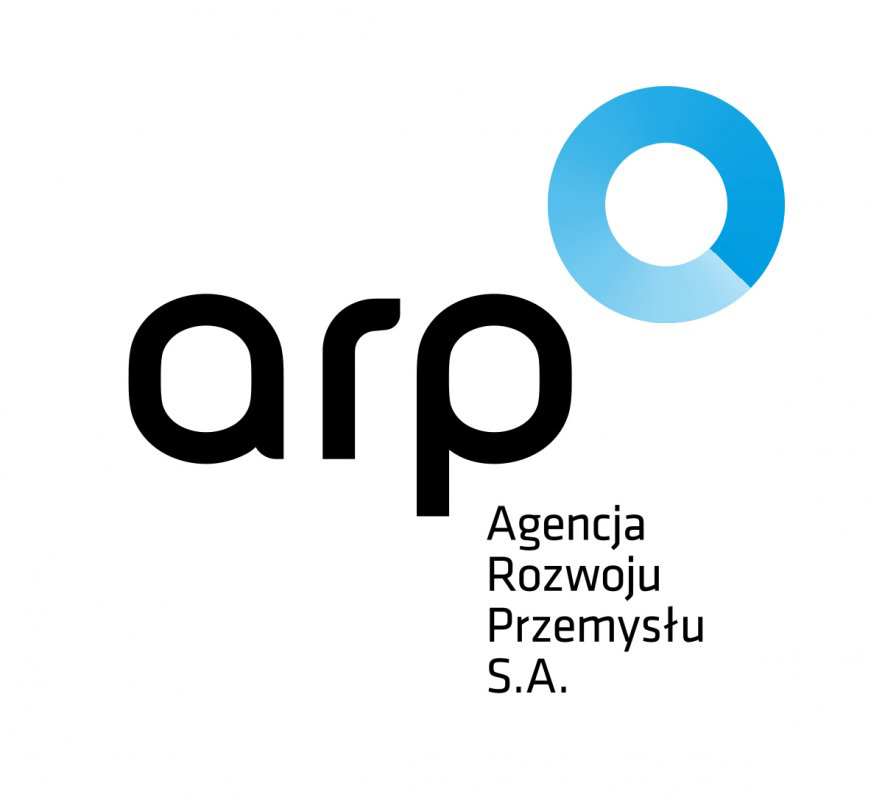 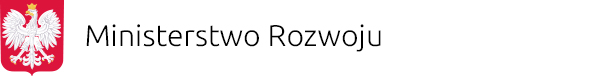 „Prawo restrukturyzacyjne” (warsztaty)
VI. „Przestępstwo restrukturyzacji” i „przestępstwo pre-packu” oraz pokrzywdzenie wierzycieli
Projekt jest współfinansowany ze środków Unii Europejskiej w ramach Europejskiego Funduszu Społecznego
„Prawo restrukturyzacyjne” (warsztaty)
VIII. Varia
Projekt jest współfinansowany ze środków Unii Europejskiej w ramach Europejskiego Funduszu Społecznego